Long-Term Recovery PlanningJune 2020
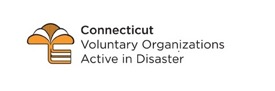 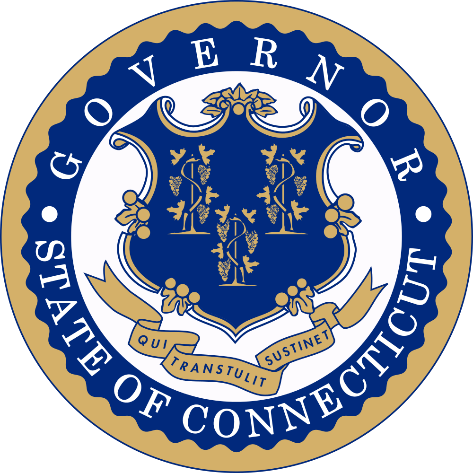 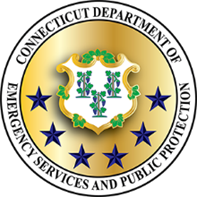 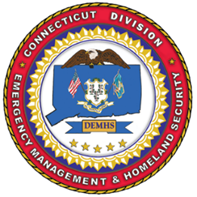 Agenda
Our Shared Challenge

Statewide Long-Term Recovery Approach

Engagement with Local Communities

Example: The Process in Action

Next Steps and Resources
2
Our Shared Challenge
3
Forging a Path to Connecticut’s Recovery
Responding to a disaster is shared responsibility; it calls for the involvement of everyone — state government, local government, and a wide range of community partners. 
By working together, we can help our residents and our communities meet their urgent needs and bounce back from the COVID-19 crisis. 
                                                                      — Governor Ned Lamont
4
FEMA’s Factors of a Successful Community Recovery
Experience shows that the presence of certain factors in a community can help ensure a successful recovery:

Effective Decision making and Coordination
Integration of Community Recovery Planning Processes
Well-managed Recovery
Proactive Community Engagement, Diverse Representation, and Public Awareness
Well-administered Financial Acquisition
Organizational Flexibility
Resilient Rebuilding
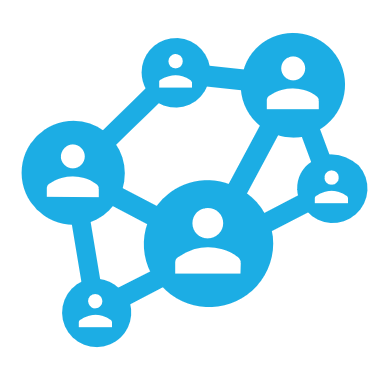 5
We have a chance to employ important lessons from Hurricanes Sandy and Maria
Recovery starts locally: it is essential to maximize local resources to help our residents. This disaster will likely have impacts that last several months. We will need all available resources from local, state and federal levels working together to restore our communities.

Local Long-Term Recovery Committees should maximize participation of partners including social service and faith-based organizations, local governmental agencies, private sector and philanthropic partners, and organizations that serve diverse populations to ensure interests of all community members are represented.  

Communities should establish a system for identifying unmet recovery needs of residents to properly advocate for resources and funding. 

Statewide emergency response is most effective when our state-level recovery team works together with coordinated efforts in our local communities.
6
Our Shared Goals for This Recovery:
All Connecticut residents receive the assistance that they need.

Our communities are confident the process is fair, and that cities, suburbs and small towns are treated equitably in terms of need. Our local, state, and federal resources work closely together.

Our residents, our communities, and our state recover as quickly and as fully as possible!
7
Statewide Long-Term Recovery Approach
8
FEMA Coordination Map:Large-Scale Events
9
Strategically Uniting Local, State, and Federal Efforts
10
Connecticut State Disaster Recovery Framework
11
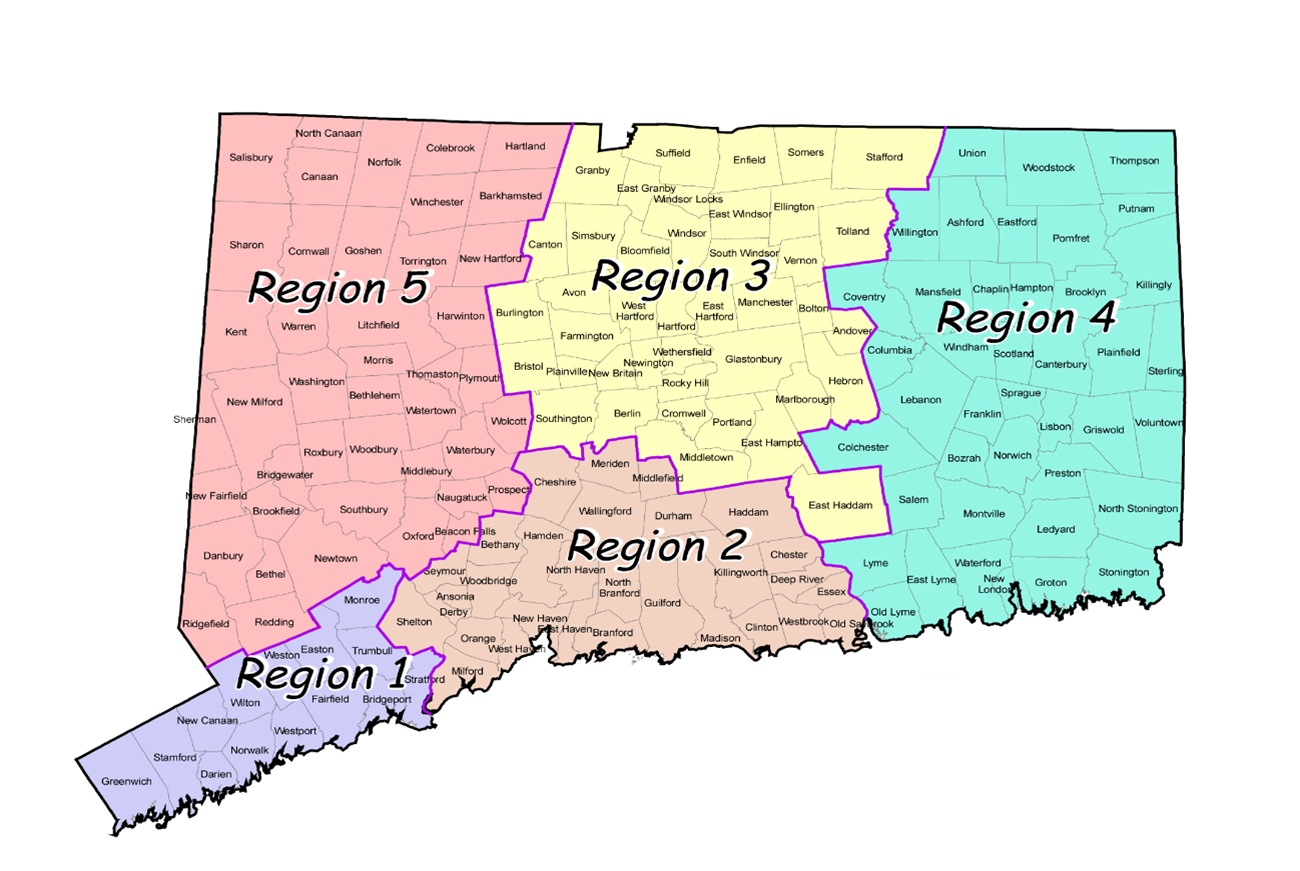 DEMHS RegionsDEMHS Regional Coordinators connect local communities to the state emergency Operations Center (SEOC)
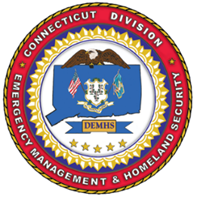 The Regional Emergency Planning Team in each DEMHS region has appointed a Long-Term Recovery Coordinator
12
Together with a statewide Recovery Steering Committee under ESF14, DEMHS Regional Coordinators and community partners have formed Regional Recovery Committees. 


Regional Recovery Committees include:
Locally elected officials
Councils of Government
Nonprofit leaders
Businesses, Chambers of Commerce and  other business support organizations
Representatives of underserved communities

These committees will:
Help lead and manage recovery at a regional level
Provide input and feedback for statewide recovery planning and implementation
Support local recovery committees
Regional Recovery Committees
13
Engagement with Local Communities
14
Connecticut State Disaster Recovery Framework
Statewide emergency response is most effective when our state-level recovery team works together with coordinated recovery efforts in our local communities.
Each community needs to identify a town long-term recovery coordinator (this should be someone who is not a first responder)
15
Recovery Support: Local LeadershipResponsibilities
16
Local Long-Term Recovery Committees
17
Inclusivity
The agenda for recovery needs to be inclusive.  
Need to ensure the following groups are included in recovery planning and recognized for assistance:
Low-income and marginalized communities• People who are negatively affected by health issues • People with access and functional needs • Workers who do not have the option of staying home • People experiencing homelessness or who lack access to affordable, safe, and healthy housing • People who have limited food security • Those without access to transportation or life-sustaining supplies • People who live in rural regions • Immigrants, asylum-seekers, refugees and the undocumented • Culturally diverse communities (including those who may need language services)
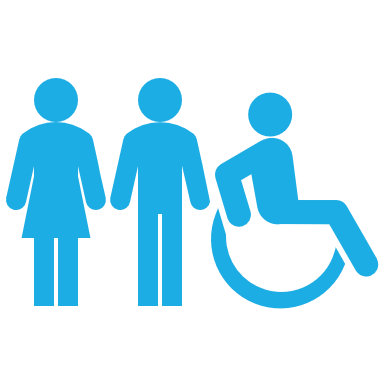 18
Local Long-Term Recovery Committees
LTRCs should bring together: 
Local government
Voluntary agencies
Community and faith-based organizations
Philanthropy
Private sector partners

The participating organizations agree to work together cooperatively according to their respective missions and guidelines. Diversity and community representation is crucial.
19
Local Long-Term Recovery Committee Structure
20
The Process in Action
Unmet Needs coordination
21
Unmet Needs: Lessons Learned from Sandy and Maria
The lessons learned post Superstorm Sandy in Connecticut and also in New Jersey: recovery is local and we need to hear the community voice their needs. Then we need to fund those needs with sustainable recovery as a goal.
We learned how to organize for unmet needs and borne out of that experience is the Unmet Needs Table.  
Needs emerging in the COVID crisis include: food, health and medical needs, rent and mortgages, utilities and banking assistance, mental health and crisis counseling.
22
The 4 C’s
23
Building Local Unmet Needs Coordination
24
Step 1	
Contact your Long-Term Recovery Coordinator and your DEMHS Regional Coordinator. Ask what needs they are observing and review your plans with them.  

Step 2	
Discovery outreach to Selectmen/Town Managers/Senior Center/Emergency Mgt. regarding what needs they are noticing in towns.

Step 3	
Work with towns and with community foundation to identify one or two people to serve as recovery coordinator for this area.

Step 4	
Identify a 501c3 that can serve as fiduciary to the Unmet Needs table.
EXAMPLE: Berkshire Taconic Community Foundation’s Action Plan
25
Step 5	
Identify 3-5 people from these towns to sit on unmet needs – guidelines include faith based, minority, business, bank/mortgage, legal, someone from the funeral business and someone with a psychological/medical background).
 
Step 6
Draw up guidelines and priorities for assistance at unmet needs table: What needs do you want to fund?  Utilities, funereal, rent/mortgage, food, medical, etc.? Will you consider extenuating circumstances (disability, special needs, age)? Will you consider income guidelines? Is the goal recovery to “normal” ? Who will be considered “victims?” This ideally will be identified on a statewide basis. But towns can add their own criteria – rural areas have different needs than cities.

 Step 7	
Who are the funders?  Community Foundation?  Other partners might include other charities, non-profits and business partners.  If they cannot assist monetarily, they may want to donate services -- i.e, a mortgage broker or attorney can provide guidance or a funeral director can provide reduced services.
EXAMPLE: Berkshire Taconic Community Foundation’s Action Plan
26
Step 8	
Identify who will coordinate the table, the intake, the vetting of clients.  This is the difficult part and you may want to hire someone to do this.  You need someone to track funding – worksheets and sample tracker are available. What will be the review process?  Ideally, there will be case managers involved in reviewing and vetting cases – is there a social services individual available for volunteering or hiring?
 
Step 9	
Utilize standard form (sample available). This can be amended to provide for certain needs or guidelines group may want.
 
Step 10	
Ensure that there is no duplication of benefits – if a client is receiving help from one area, it may negate ability to receive from state, federal or other area.
 
Step 11	
Remember, the unmet needs structure is dependent upon the needs of the local community as well as the nature and resources of the disaster.
EXAMPLE: Berkshire Taconic Community Foundation’s Action Plan
27
Disaster Case Management Approach
Local Long-Term Recovery Committees can and should use the disaster case management process to help survivors identify unmet needs. 

Federal and State funds should be maximized. 

Through disaster case management* disaster-related unmet needs must be verified to avoid duplication of benefits. 

*Please note: Although there is no disaster case management funding from the federal
  government for COVID now, towns will need to establish a case management 
  process to address local unmet needs.
28
Disaster Case Management: Mission Statement to Unmet Needs Tables
29
Assistance Guidelines
Decide who is a victim of the COVID-19 disaster. A definition might be someone who has suffered a specific loss, need or hardship due to this disaster.  

This will provide transparency to funders and the public regarding the population this LTRC intends to serve
Identified unmet needs should be verified to avoid a duplication of benefits.
30
Planning for Effective Efforts
31
Next Steps and Resources
32
Outreach and Follow-up
Office of the Governor, DEMHS, and VOAD will:

 Reach out through a series of webinars to connect with a wide range of stakeholders on                                                     local long-term recovery coordination, including:
Elected officials and staffs
Nonprofit leaders	
Philanthropy
Social Services leadership
Advocacy groups

 Provide additional training, including follow-up training on unmet needs coordination
33
Wk: 203-696-2640
Robert Kenny
DEHMS
Region 1 Coordinator
Robert.Kenny@ct.gov
Cell: 860-250-2478
Region 1
LTRC R-1
Long Term Recovery
Wk: 203-854-0238
Michele DeLuca
mdeluca@norwalkct.org
Norwalk
Coordinator Region 1
Cell: 203-722-1928
Wk: 860-685-8105
Jacob Manke
DEHMS
Region 2 Coordinator
Jacob.Manke@ct.gov
Cell: 860-250-3453
Region 2
LTRC R-2
Long Term Recovery
Cell: 203-874-6321
Richards, Bill
wrichards@ci.milford.ct.us
Milford
Coordinator Region 2
Cell: 203-671-6661
Wk: 860-529-6893
William Turley
DEMHS
Region 3 Coordinator
William.turley@ct.gov
Cell: 860-250-2548
Region 3
LTRC R-3
Long Term Recovery
Wk: 860-698-1387
Laurie Whitten
whittenlp61@gmail.com
Enfield
Coordinator Region 3
Cell: 860-614-1988
Wk: 860-465-5460
Mike Caplet
DEHMS
Region 4 Coordinator
Michael.Caplet@ct.gov
Cell: 860-250-3449
Region 4
LTRC R-4
Long Term Recovery
Wk: 860-465-3044
Michael Licata
mlicata@windhamct.com
Colchester
Coordinator Region 4
Cell: 860-208-3787
Wk: 203-591-3509
John Field
DEHMS
Region 5 Coordinator
John.field@ct.gov
Cell: 860-250-2535
Region 5
LTRC R-5
Long Term Recovery
Wk: 860-489-2220
Martin Connor
Martin_Connor@torringtonct.org
Torrington
Coordinator Region 5
Cell: 860-485-3262
Key Contacts
34
Additional Resources
Please visit ctrecovers.ct.gov to find these and other helpful resources:

FEMA National Disaster Recovery Framework
National VOAD Long Term Recovery Guide
CT Rises: Planning for Long-Term Disaster Recovery: A Guide and Toolkit
Disaster Recovery Framework and ESF #14 
Connecticut State Response Framework (SRF)
35